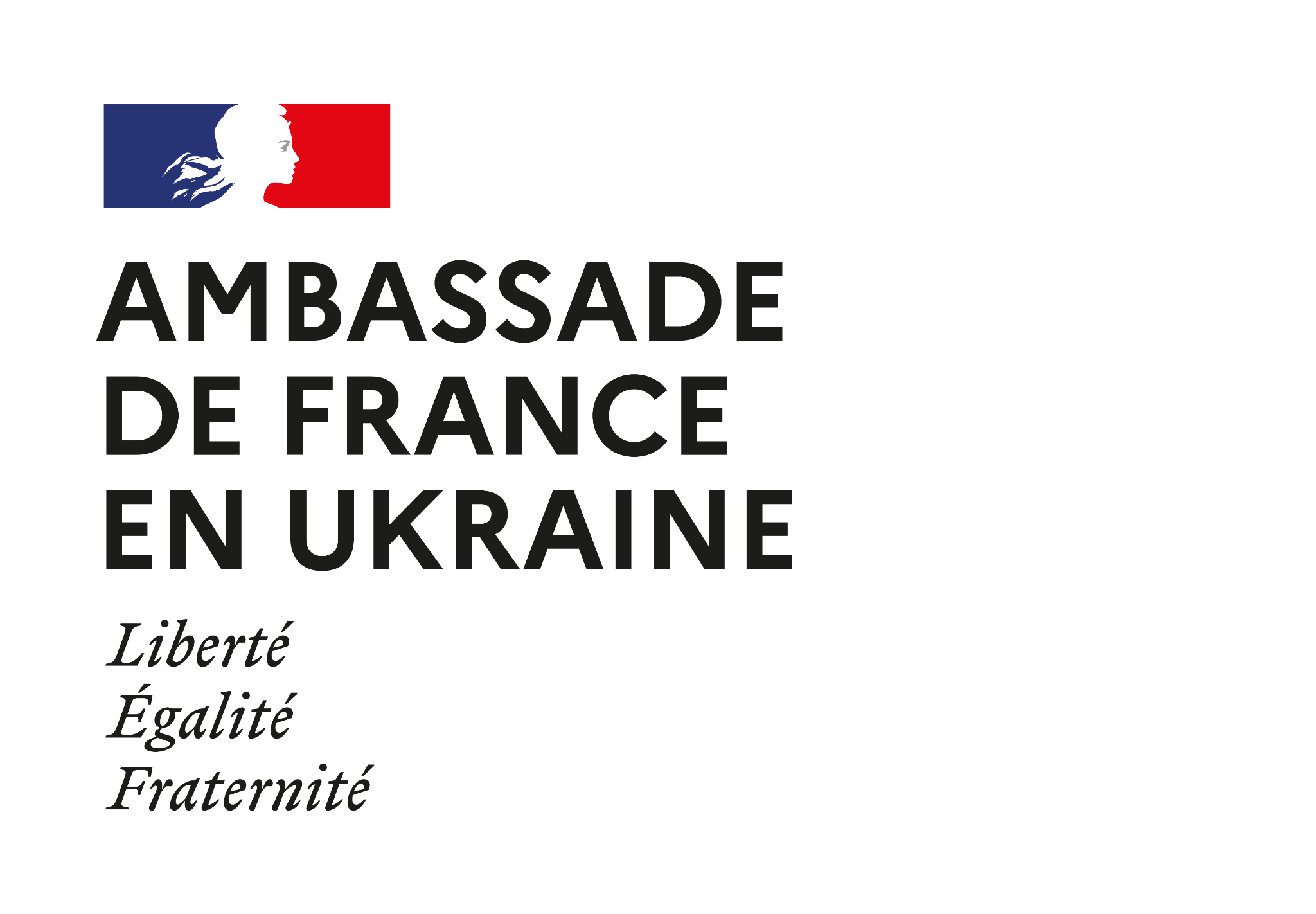 Сектор водопостачання та водовідведення: ключові цифри
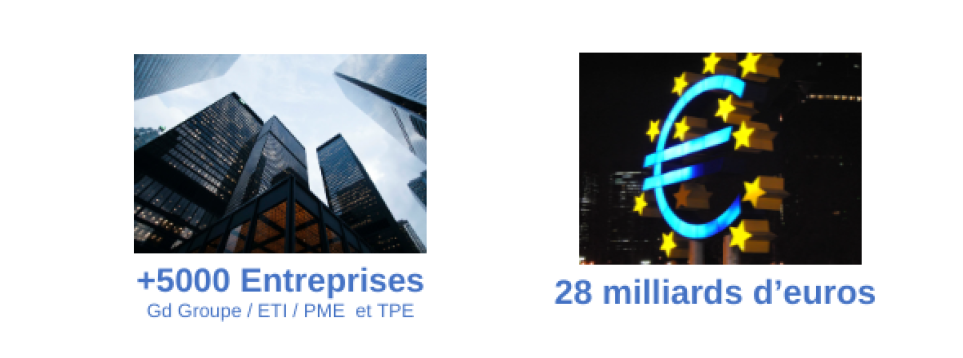 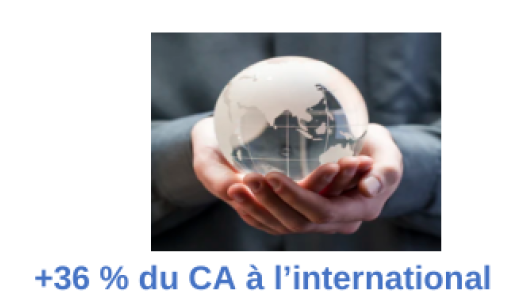 +5000 компаній Холдинги, середні та малі підприємства
28 млрд. євро
+36% обороту на світовому ринку
Матільда АржаковськіЕкономічний відділПосольство Франції в Україніmathilde.arjakovsky@dgtresor.gouv.fr
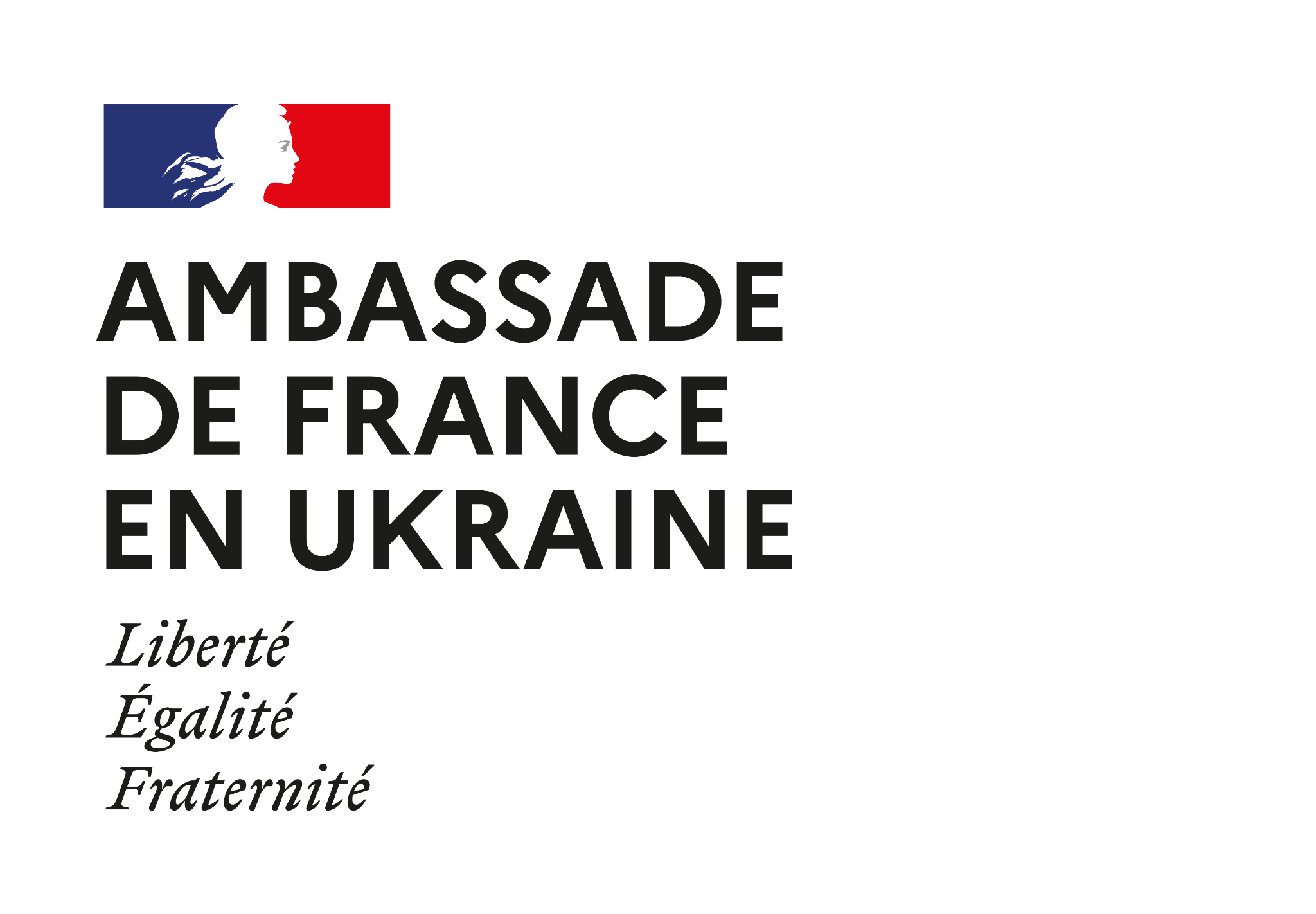 Державні оператори з підтримки компаній на міжнародному ринку
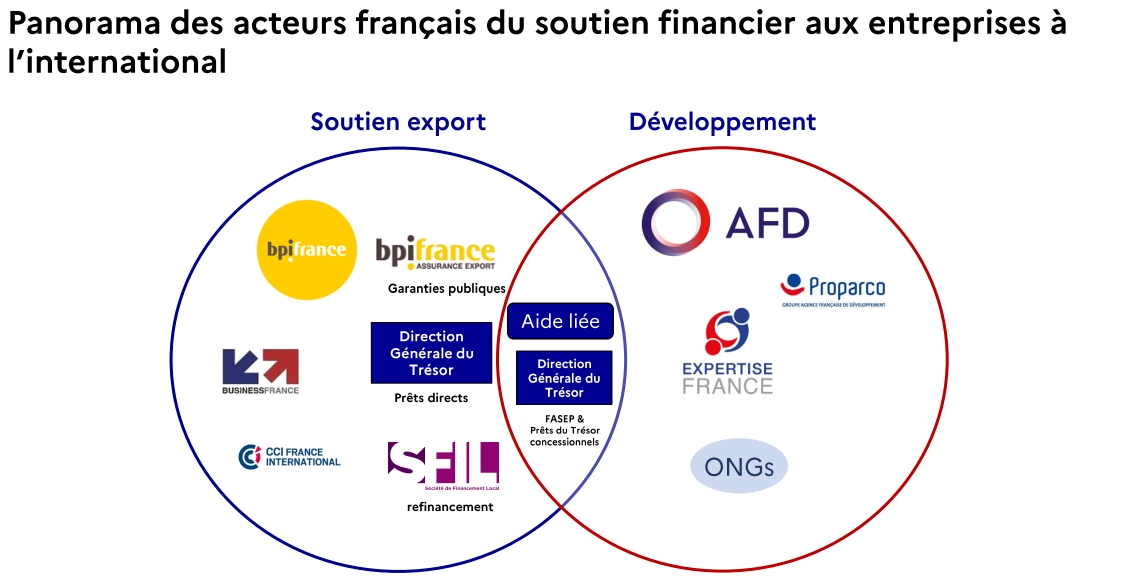 Підтримка експорту
Розвиток
Державні гарантії
Спільна підтримка
Пряме кредитування
FASEP, пільгове кредитування
Матільда АржаковськіЕкономічний відділПосольство Франції в Україніmathilde.arjakovsky@dgtresor.gouv.fr
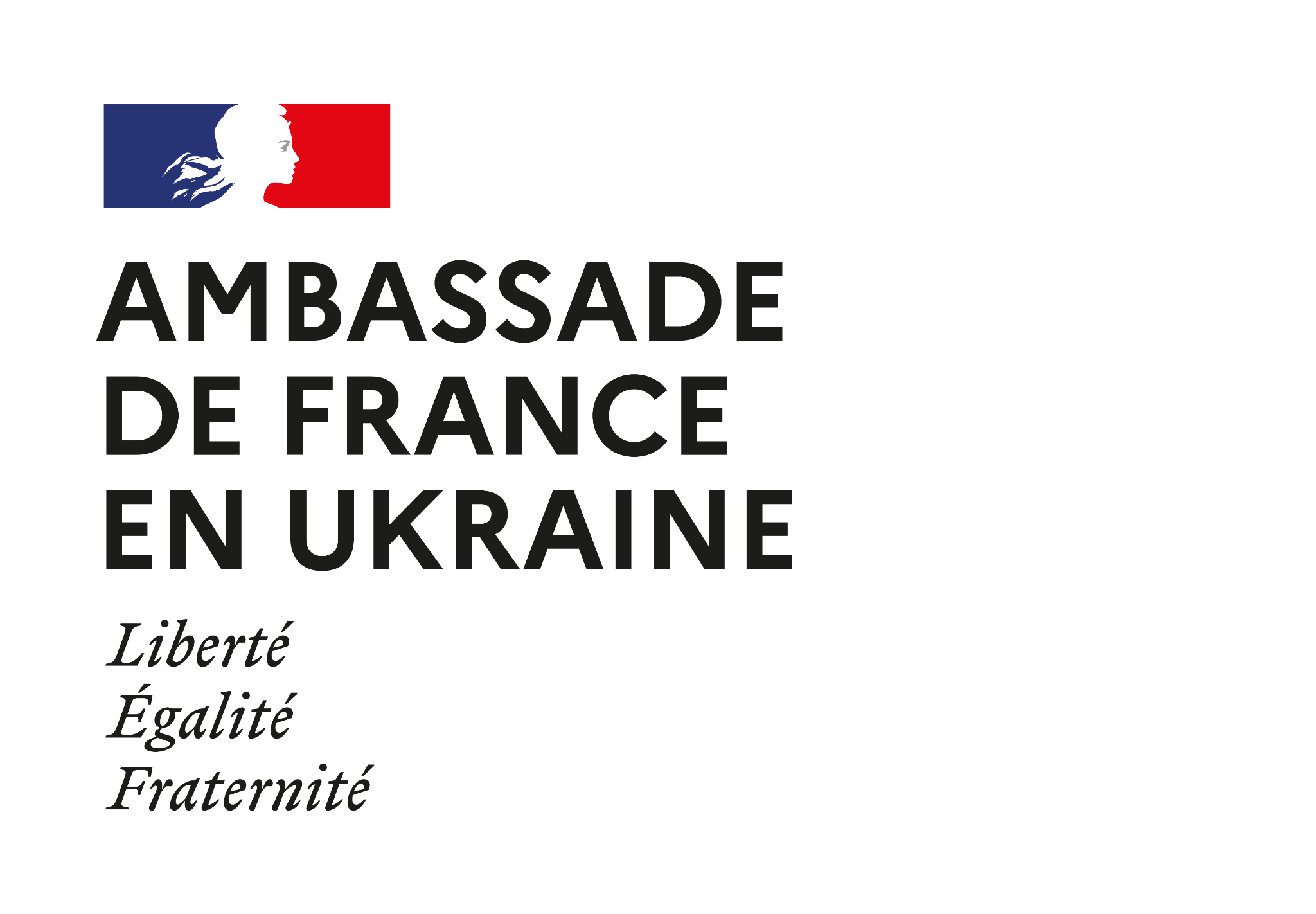 Головні фінансові інструменти
Грантовий фондз відновлення та підтримки критичної інфраструктури та пріоритетних секторів економіки України

200 млн. євро 19 проєктів 16 місяців - термін реалізації
Страхування воєнних ризиківЕкспортно-кредитне агентство Bpifrance
FASEP - Фонд досліджень та допомоги приватному сектору- проведення техніко-економічного обгрунтування- технічна допомога - демонстраційні проєкти- інноваційні та зелені технології 100 000 - 500 000 євроВсі компанії, пріоритет - середні та малі підприємства
Пряме кредитування  Пільгове кредитування- Позика між Французькою Республікою та іноземною державою
- Бенефіциар: державний або муніципальний орган, забезпечений державною гарантією.

від 5 млн. євро
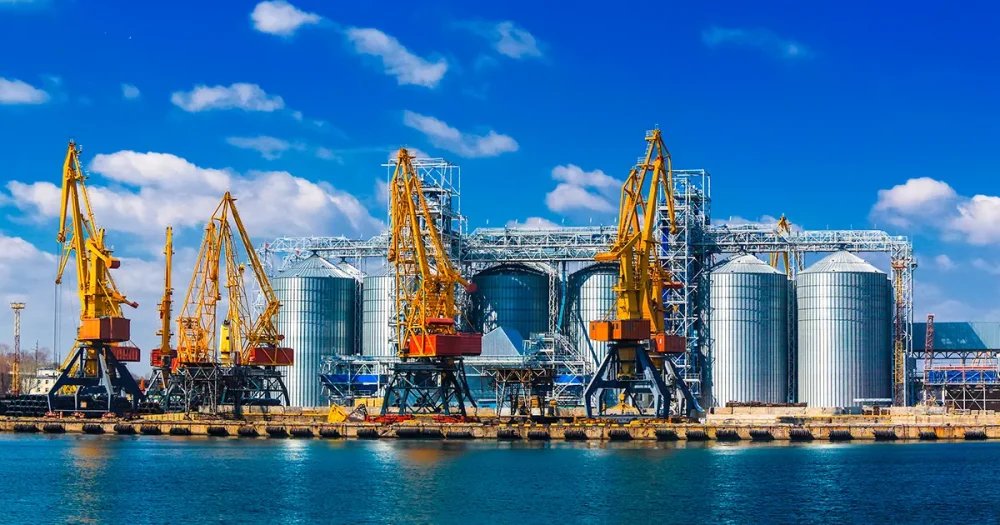 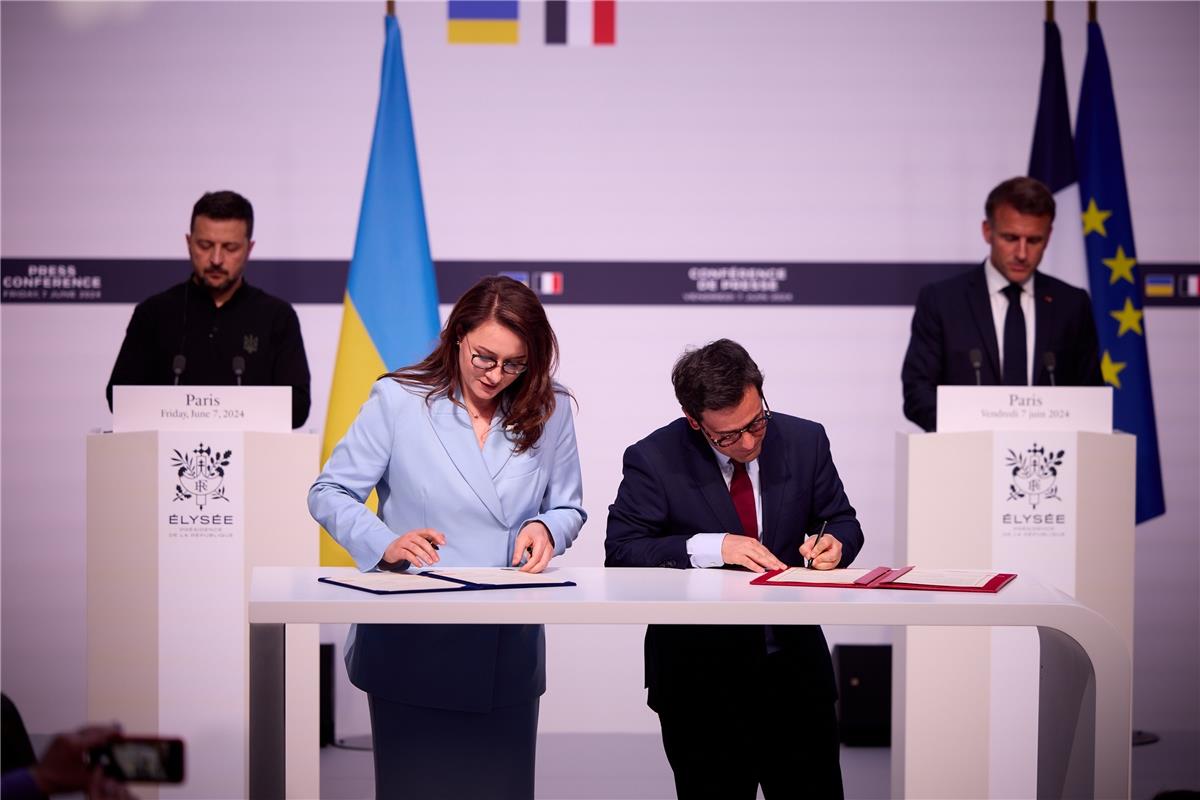 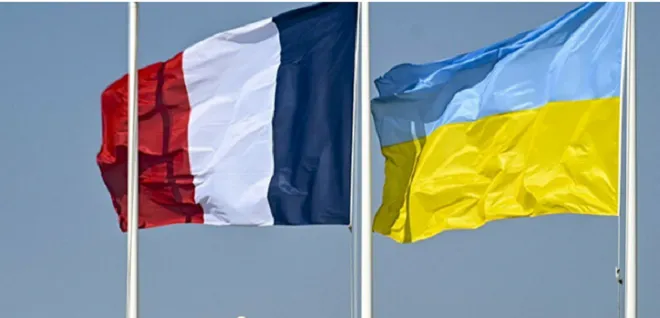 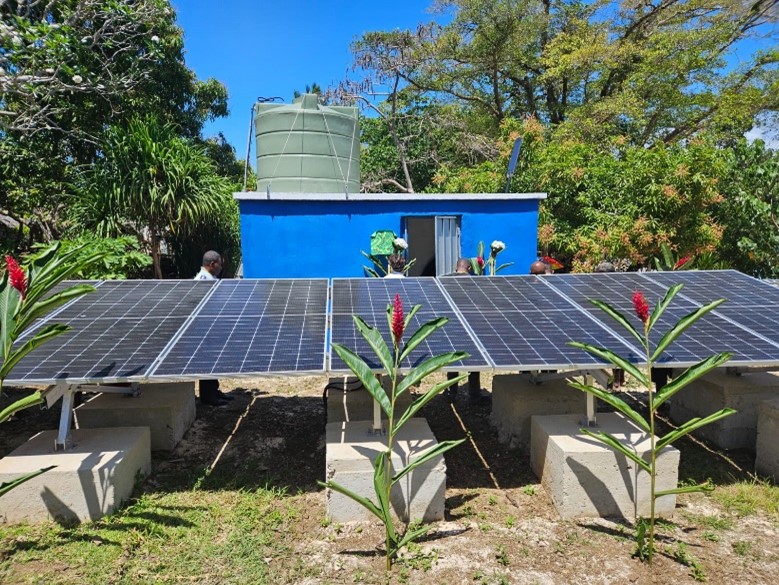 Матільда АржаковськіЕкономічний відділПосольство Франції в Україніmathilde.arjakovsky@dgtresor.gouv.fr
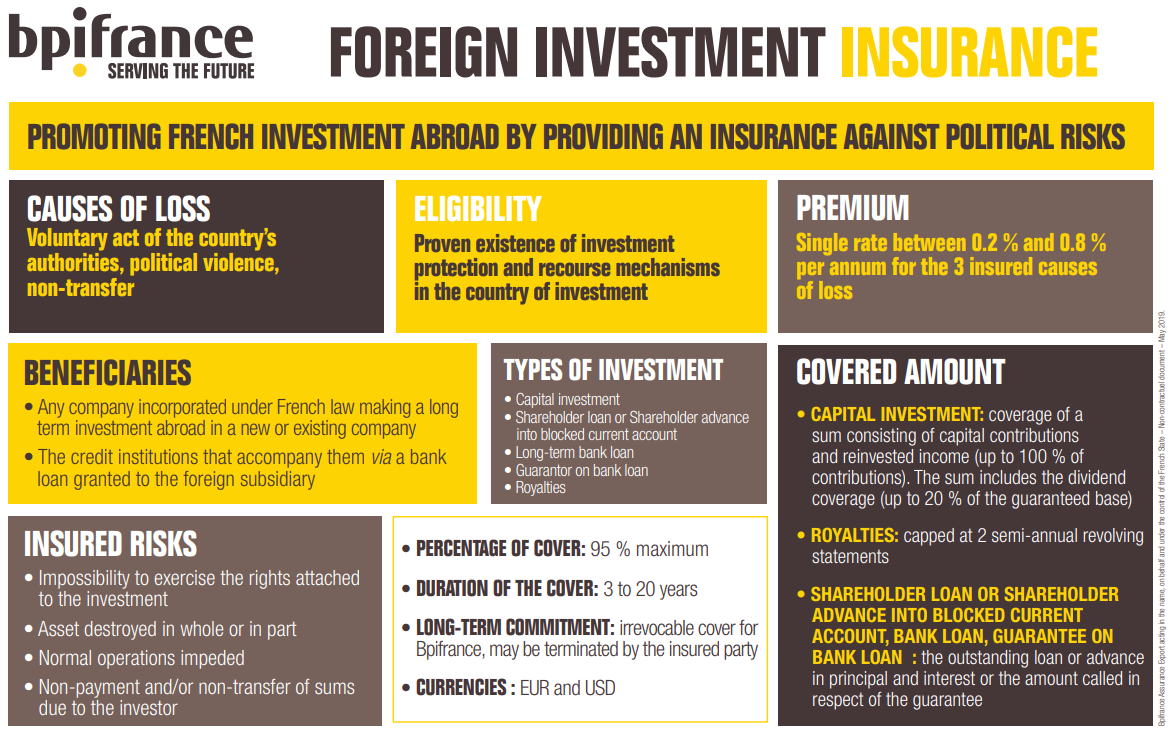 97,5%
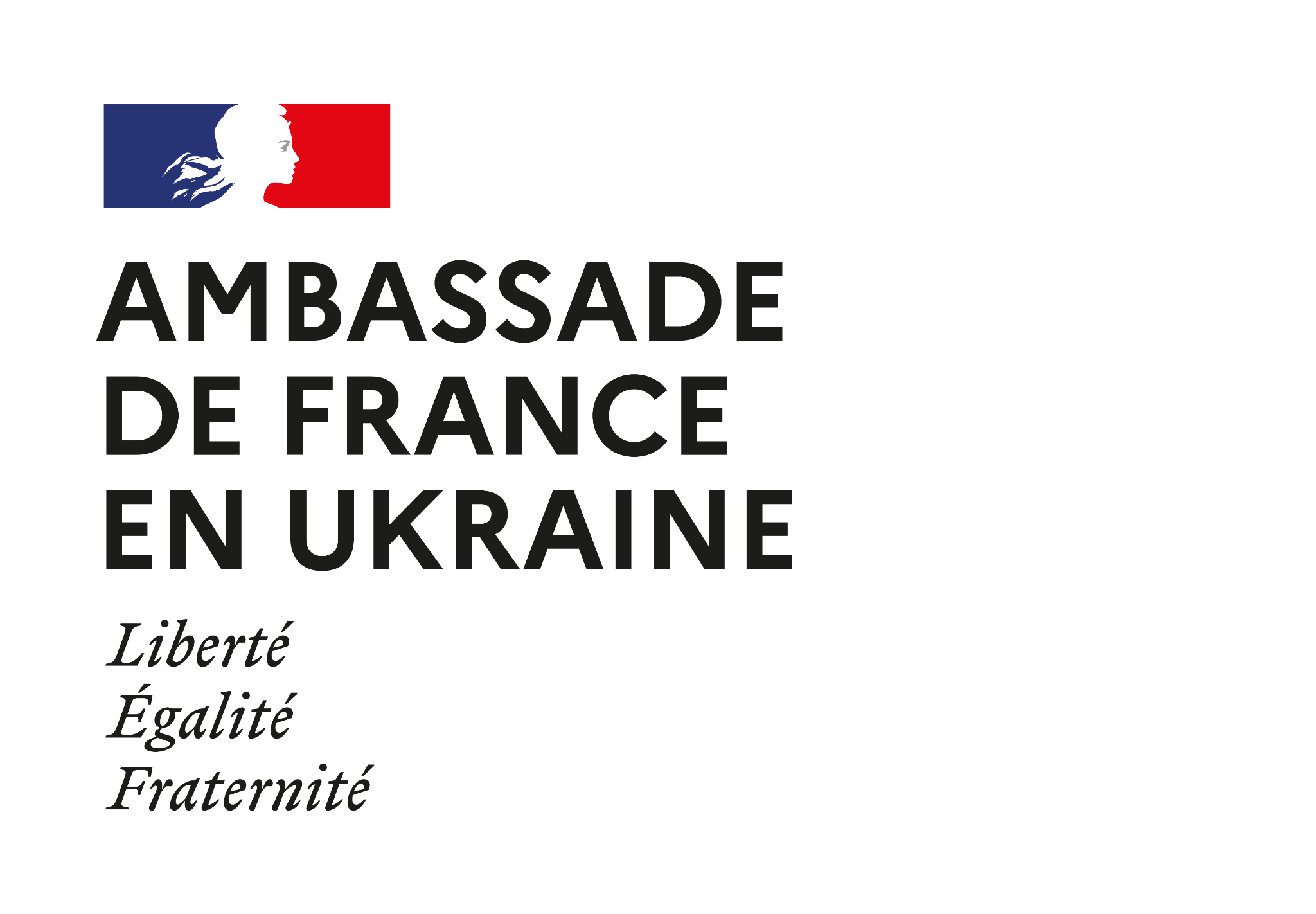 Приклади проєктів у секторі водопостачання та водовідведення
В рамках Грантового фонду з відновлення та підтримки критичної інфраструктури та пріоритетних секторів економіки України

Saint-Gobain PAM - Виконавчий комітет Криворізької міської ради
Посилення та забезпечення водопостачання м. Кривий Ріг : водопровід від Карачунівського водосховища14 900 000 євро 

Schneider Electric - КП “Харківводоканал”
Відновлення та модернізація електричного обладнання КП «Харківводоканал» для забезпечення водопостачання а водовідведення у Харкові
8 900 000 євро
В рамках фінансування Французьким агентством розвитку 
Відновлення та покращення систем водопостачання та очищення у Кривому Розі / грант 5 000 000 євро, грант МЗС Франції 8 000 000 євро, грант UNICEF 500 000 євро 
Доступ до питної води для 16 000 людей
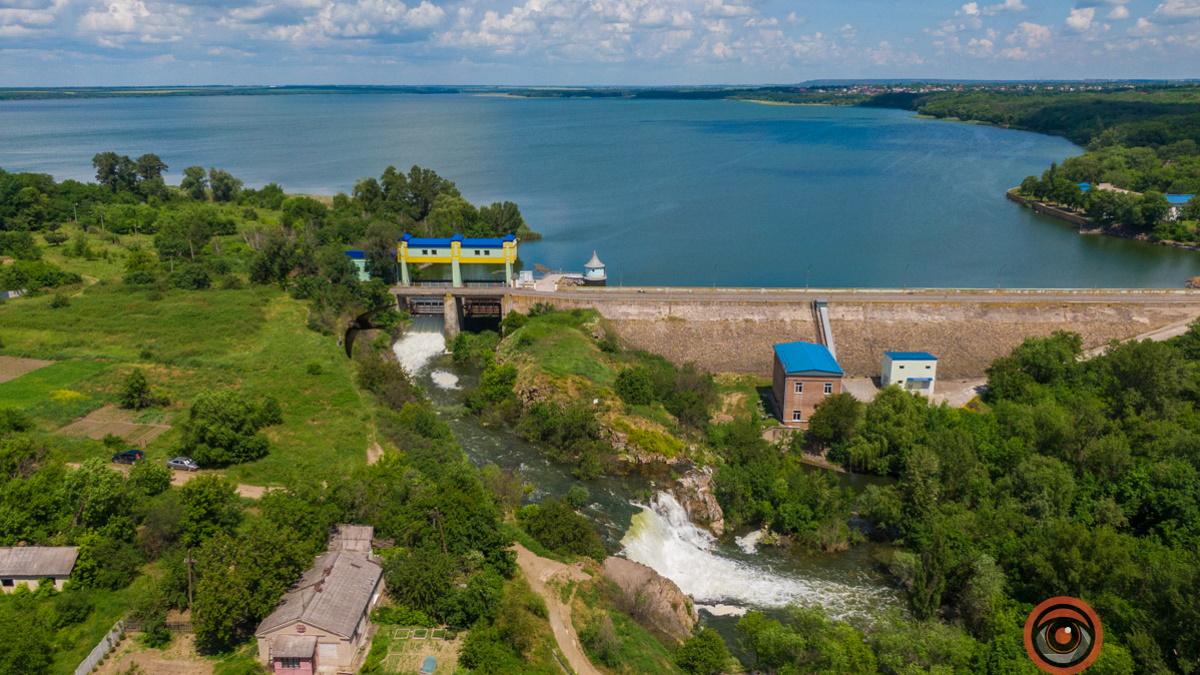 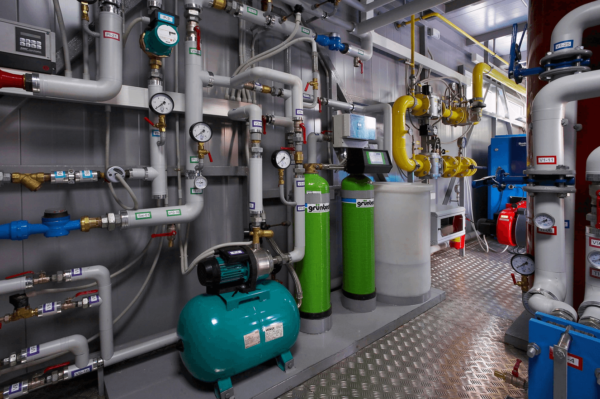 Матільда АржаковськіЕкономічний відділПосольство Франції в Україніmathilde.arjakovsky@dgtresor.gouv.fr